Tuesday of Holy Week
Year A
Isaiah 49:1-7 •  Psalm 71:1-14 • 1 Corinthians 1:18-31  
John 12:20-36
And now the LORD says … “I will give you as a light to the nations, that my salvation may reach to the end of the earth."
Isaiah 49:5a, 6b
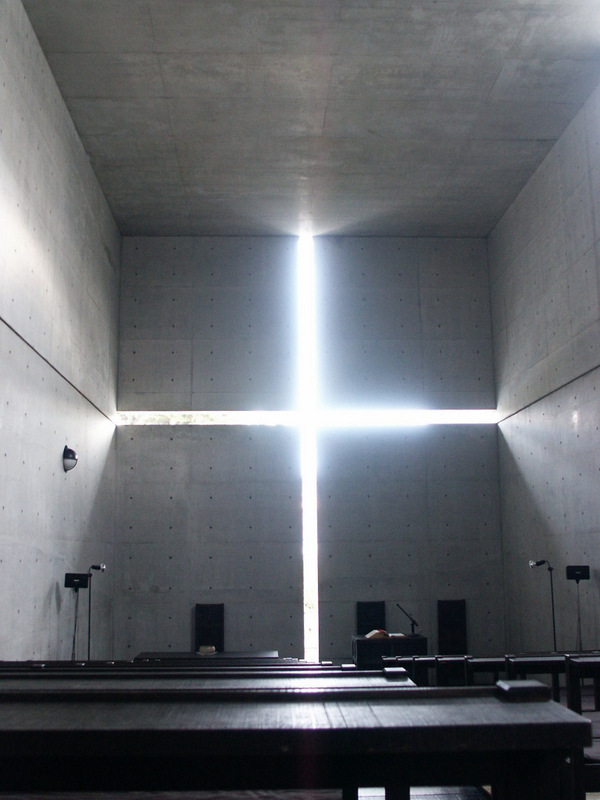 Interior of the Church of the Light

Tadao Ando
Ibaraki, Japan
For you, O Lord, are my hope…
Upon you I have leaned from my birth; it was you who took me from my mother's womb.
Psalm 71:5a, 6a
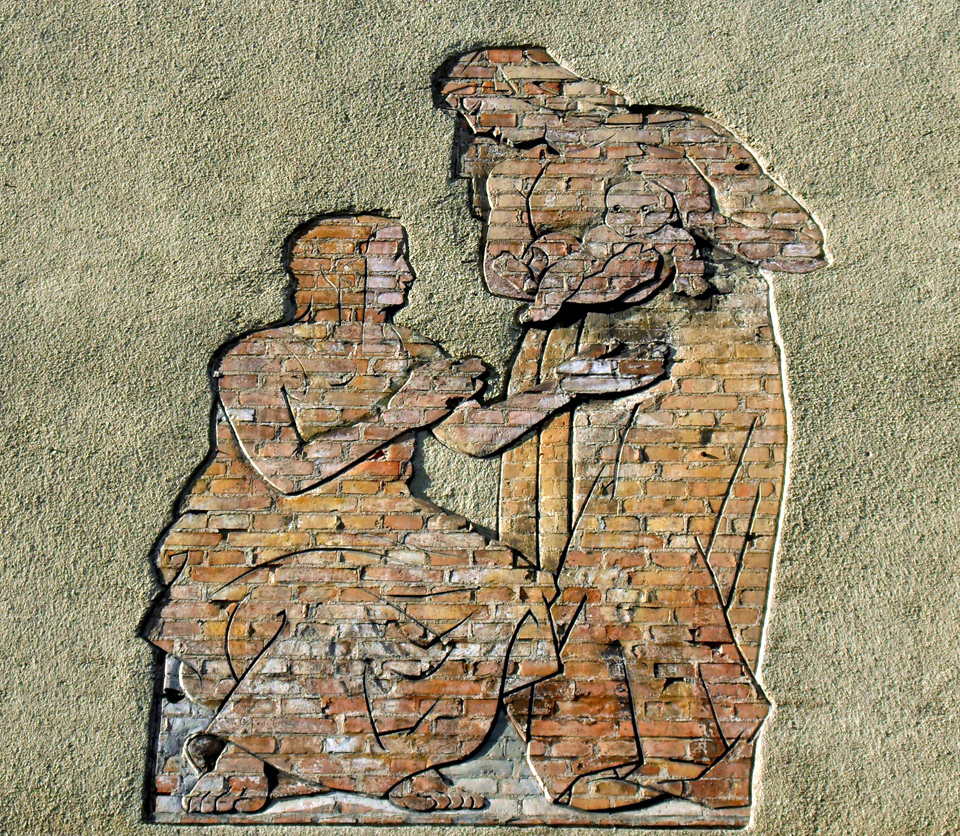 Childbirth

Mural in brick and stucco
Gdansk, Poland
God chose what is low and despised in the world, … so that no one might boast in the presence of God.
1 Corinthians 1:28a, 29
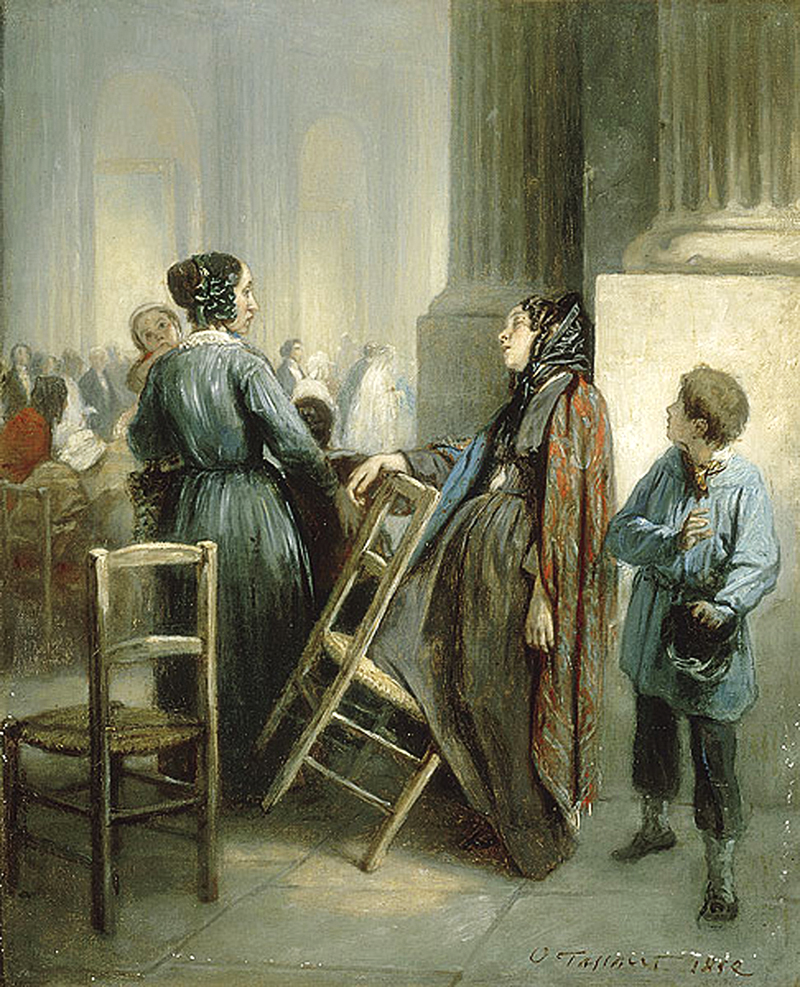 Abandoned

Octave Tassaert
Musee Fabre
Montpellier, France
… unless a grain of wheat falls into the earth and dies, it remains just a single grain; but if it dies, it bears much fruit.
John 12:24b
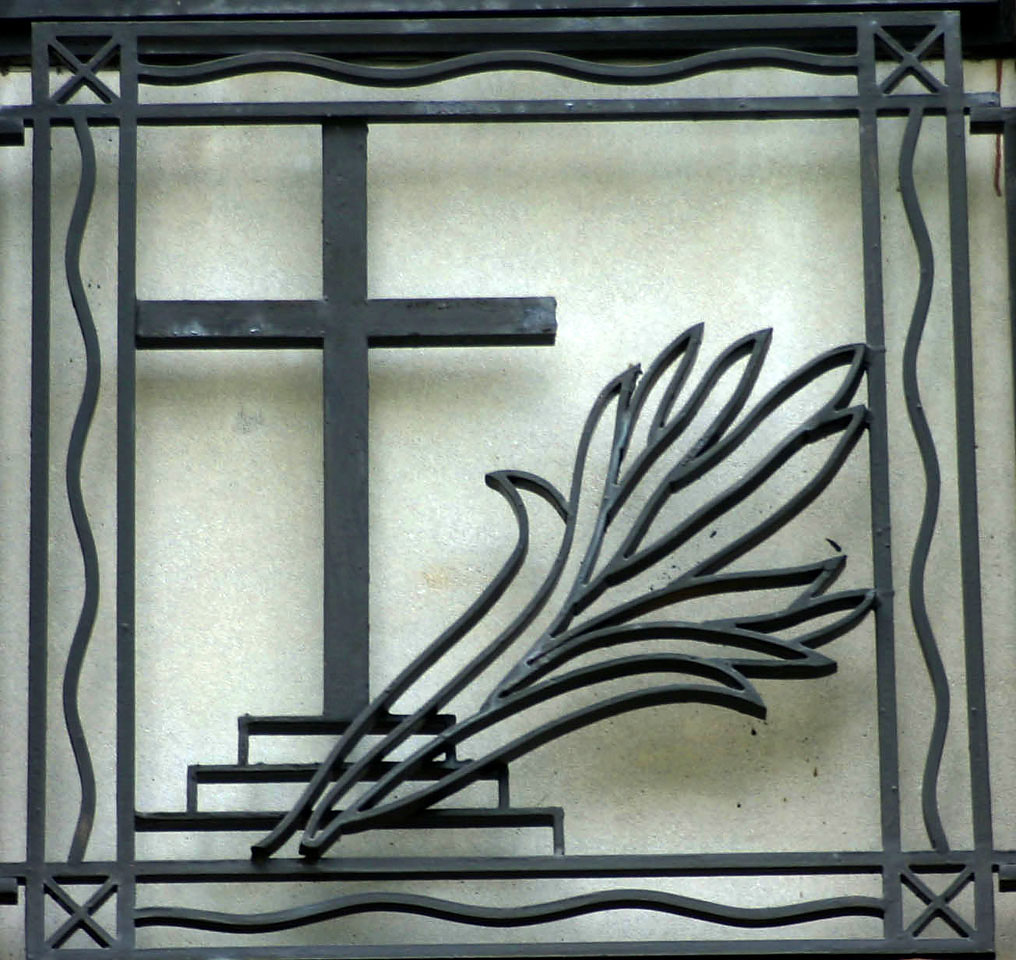 Cross with Wheat

Benton Chapel 
Vanderbilt Divinity School
Nashville, TN
Jesus said to them, "The light is with you for a little longer.”
John 12:35a
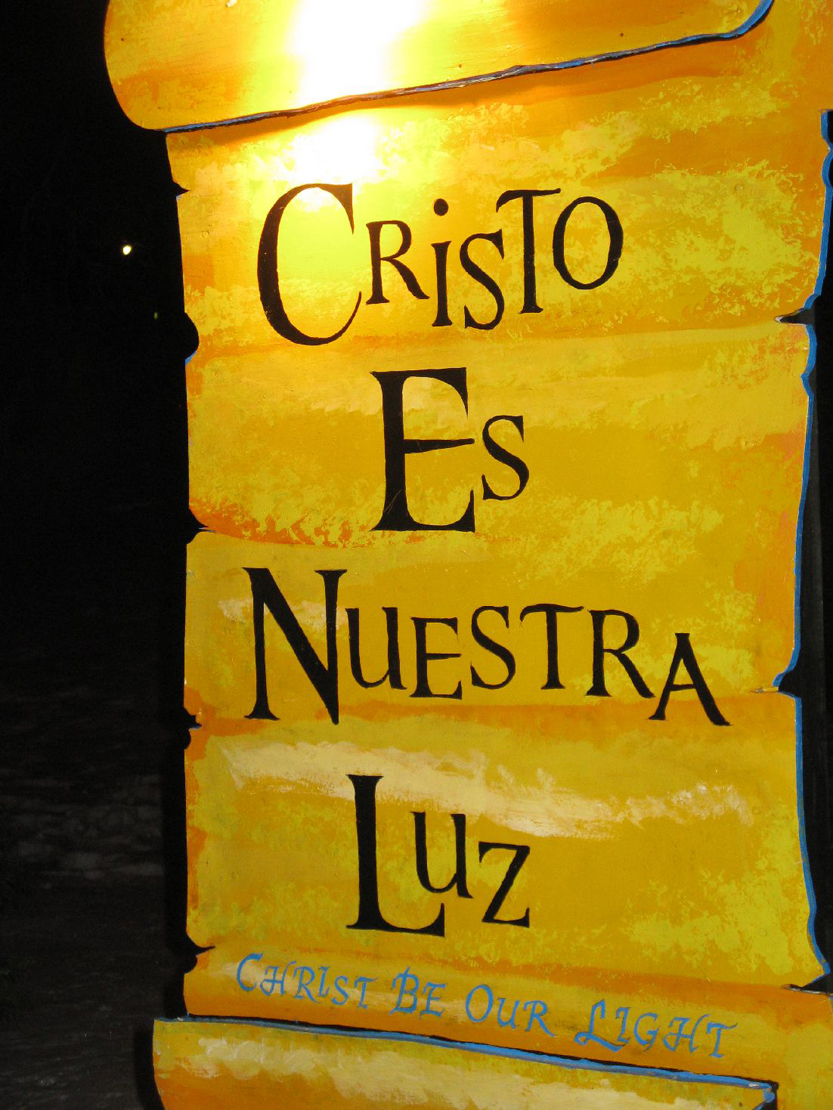 Cristo Es Nuestra Luz

LaSalette Festival of Light
Attleboro, MA
“Walk while you have the light, so that the darkness may not overtake you.”
John 12:35b
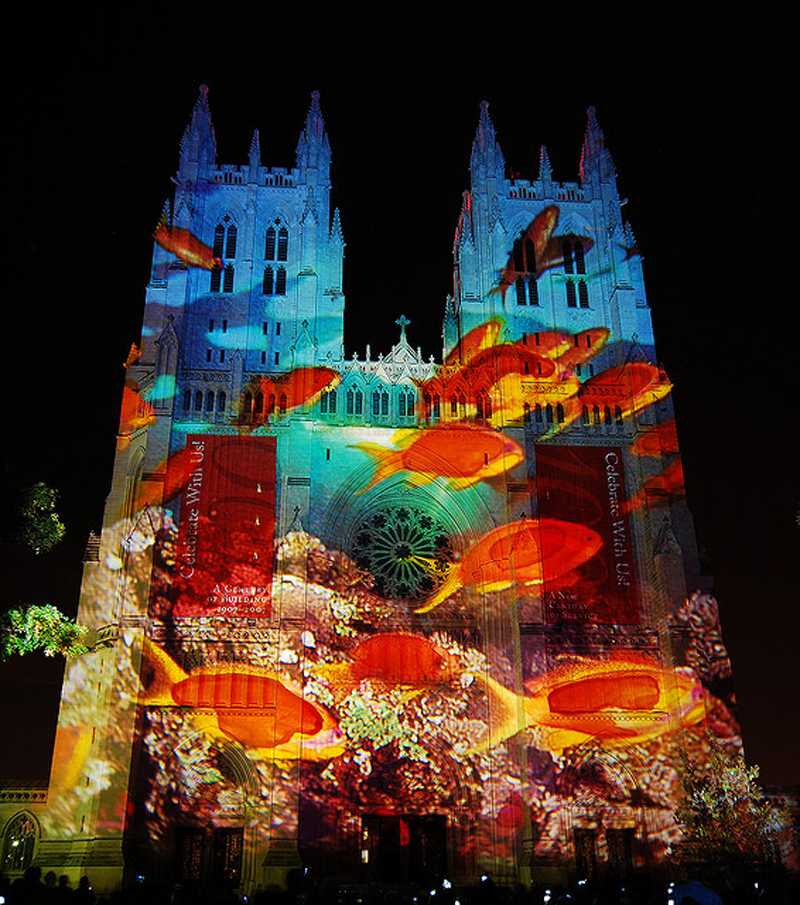 Light upon the Cathedral

Gerry Hofstetter
Washington Cathedral Washington, DC
“While you have the light, believe in the light, so that you may become children of light."
John 12:36a
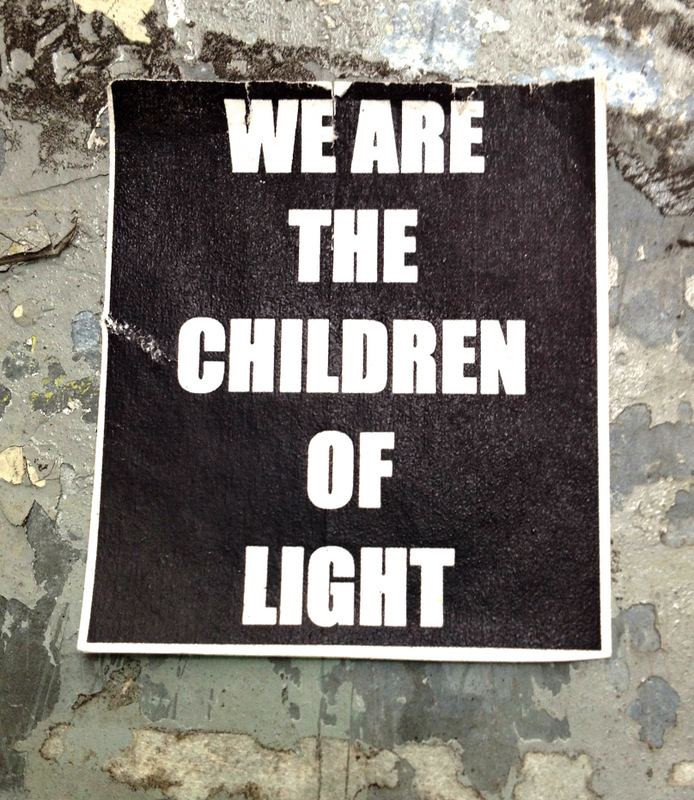 We Are the Children of Light

Poster on building in Williamsburg Brooklyn, NY
Credits
New Revised Standard Version Bible, copyright 1989, Division of Christian Education of the National Council of the Churches of Christ in the United States of America. Used by permission. All rights reserved.
http://commons.wikimedia.org/wiki/File:Church_of_Light.JPG
http://commons.wikimedia.org/wiki/File:Gda%C5%84sk_aleja_Hallera_17_(detal).JPG
http://commons.wikimedia.org/wiki/File:Octave_TASSAERT_The_Waif_-L%27abandonn%C3%A9e.jpg
http://diglib.library.vanderbilt.edu/act-imagelink.pl?RC=46037
http://www.flickr.com/photos/heartlover1717/4141462290/
http://www.flickr.com/photos/prsphoto/3035138704/
http://www.flickr.com/photos/lilomoony/6560430275/

Additional descriptions can be found at the Art in the Christian Tradition image library, a service of the Vanderbilt Divinity Library, http://diglib.library.vanderbilt.edu/.  All images available via Creative Commons 3.0 License.